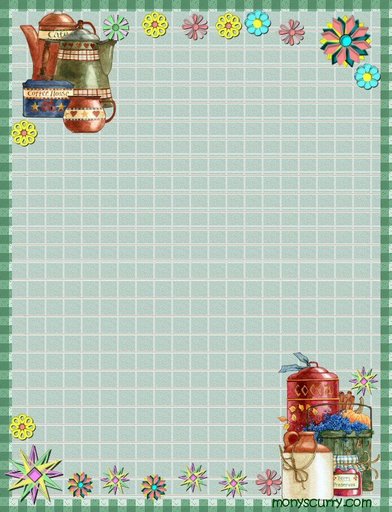 Печенье «Кексы»
Старшая группа «Маленькие Эльфы»
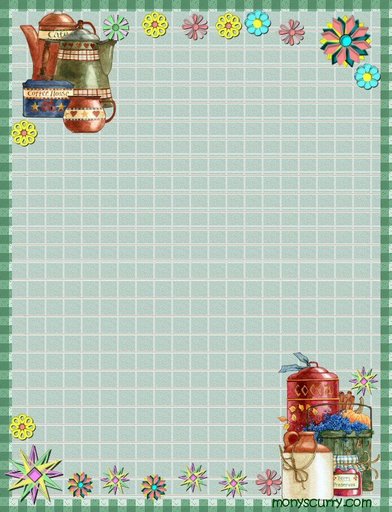 Как на Кузин день рожденье!
Испекли мы все печенье.
Получились колобки,
Необычной красоты!
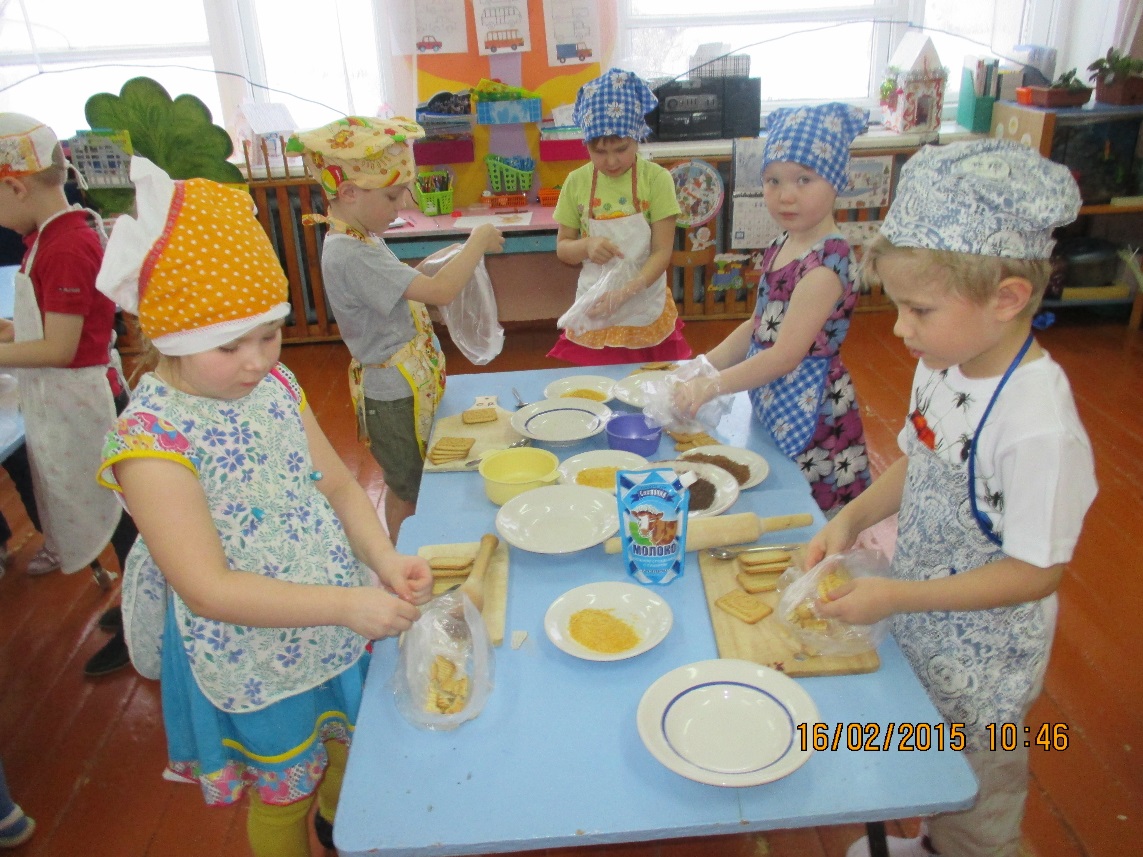 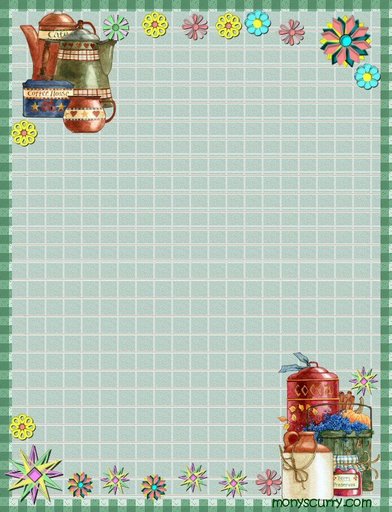 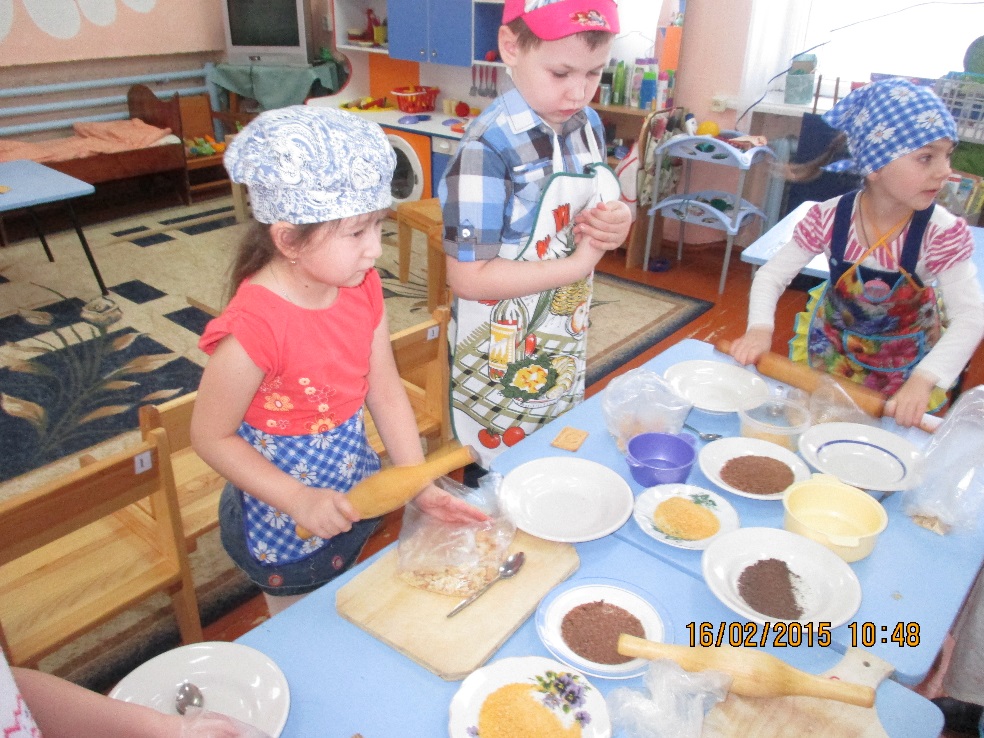 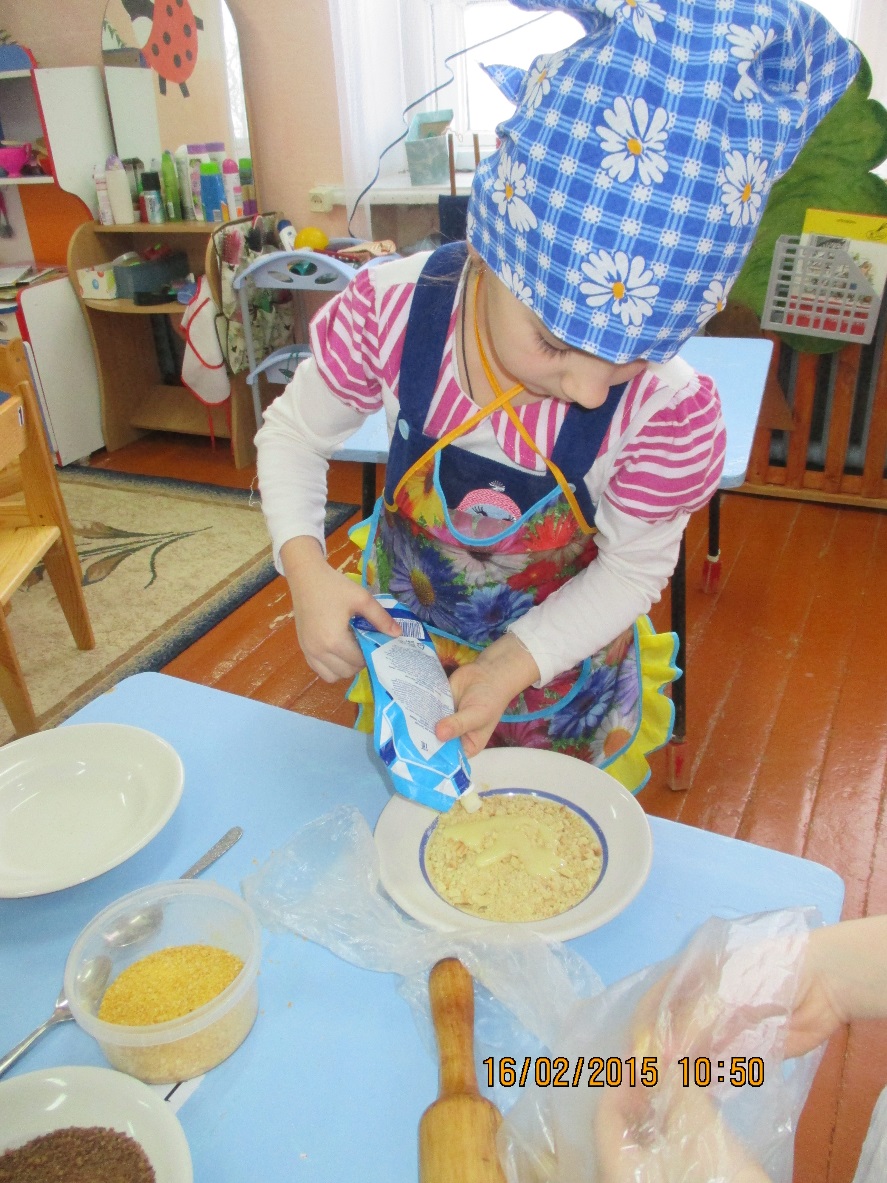 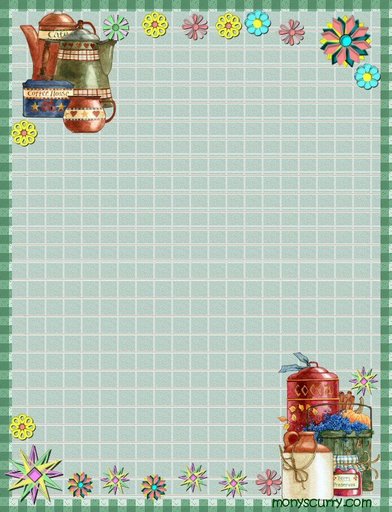 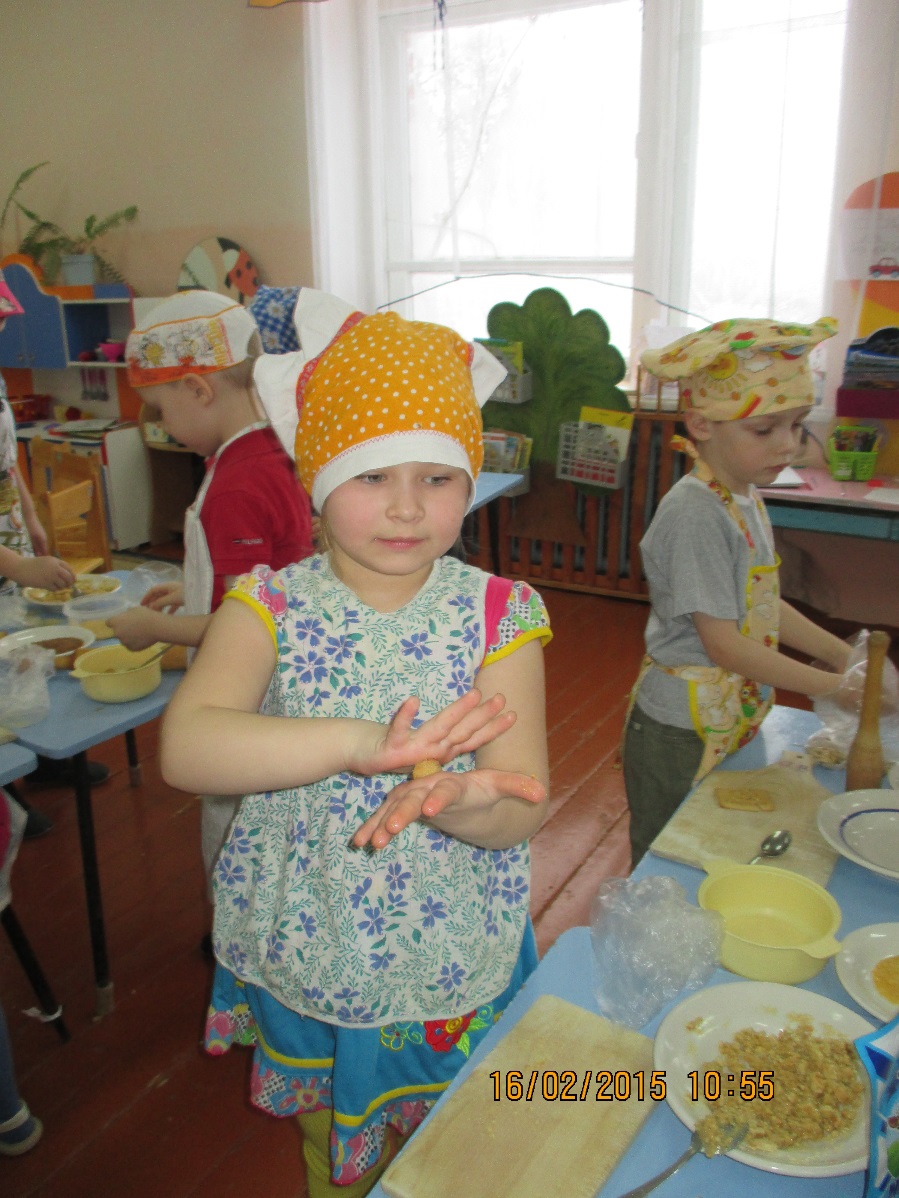 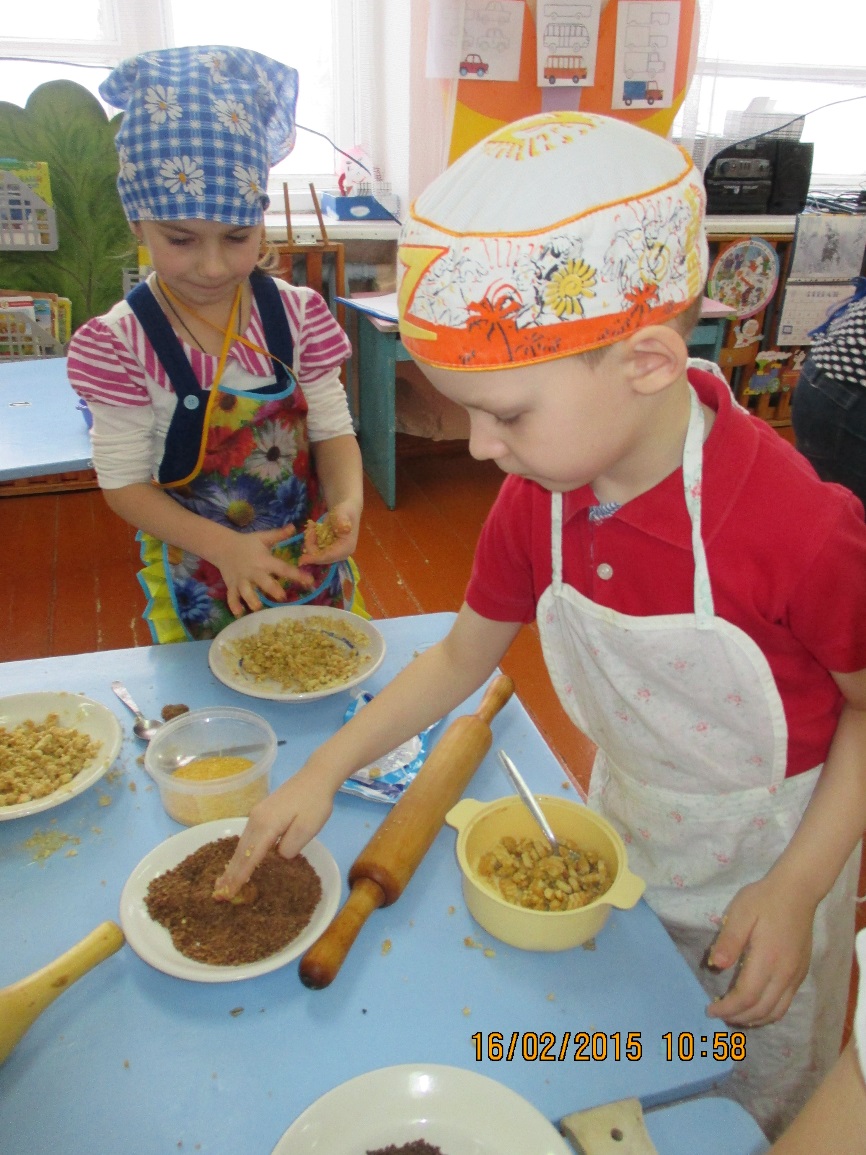 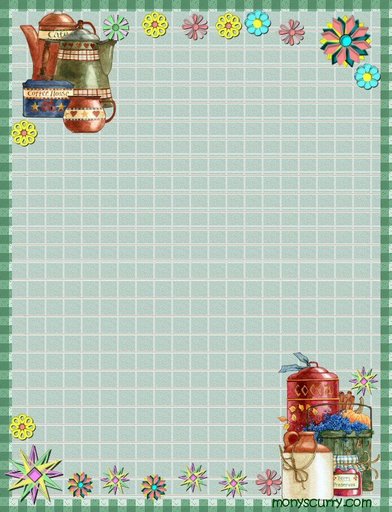 Печенье «Волшебные колобки»
                                         Продукты:  100 гр воды, 1 кг печенья, 
                                      1 банка сгущённого молока,
                                           тертые орехи, тертых шоколад, 
                             кокосовая стружка (варианты: любая посыпка).
Оборудование: скалки, чашки,  разделочная доска, тарелки, ложки.
Педагог предлагает размельчить печенье  с помощью мешка и скалки. 
Дети разламывают  печенье руками, складывают в мешочек и
 стучат  по нему скалкой до образования мелких крошек.  
Педагог предлагает отмерить мерной кружкой воду, 
добавить к печенью и размешать.  
	Затем дети добавляют сгущенное молоко.  Все тщательно перемешивают и лепят колобки. Далее детям предлагается обвалять свои колобки в разных посыпках. Чтобы колобки сохранили форму, их нужно охладить.
Источник: О.В. Дыбина
 «Ознакомление дошкольников с секретами кухни»
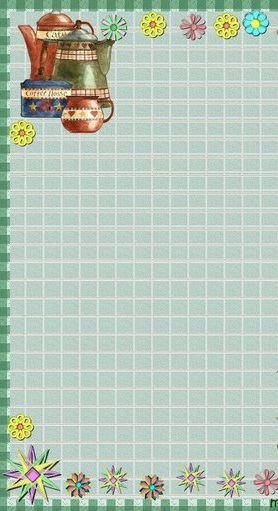 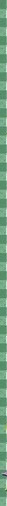 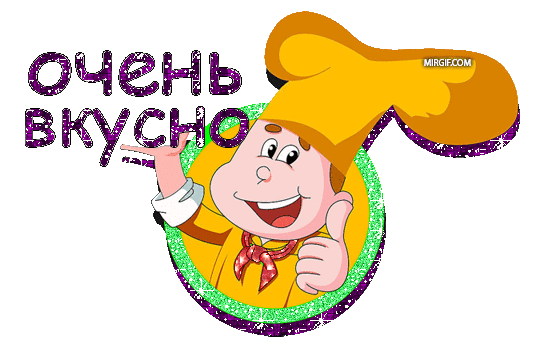